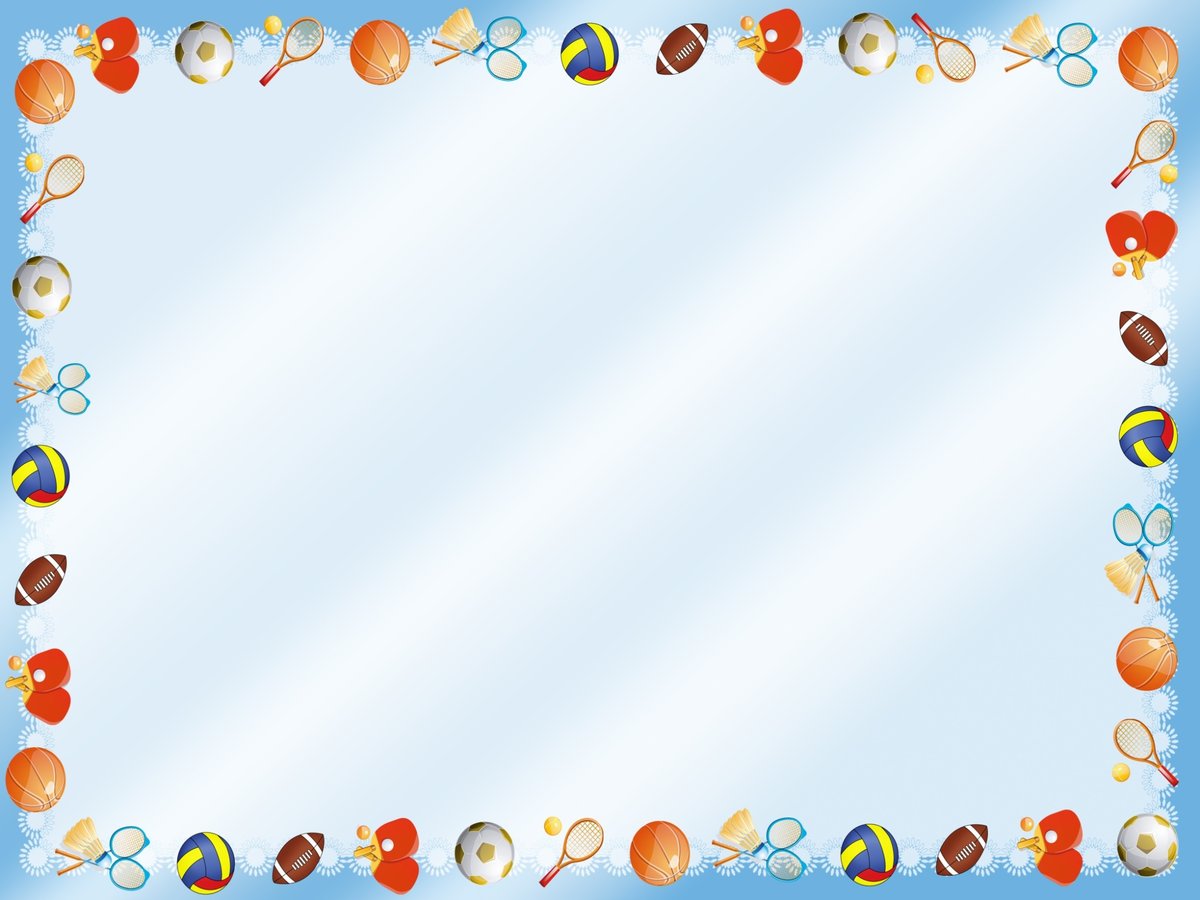 Спортивное детско-родительское развлечение в средней группе «Колобок»
«В гости к клоуну Прыг-Скок»
(фотоотчет)
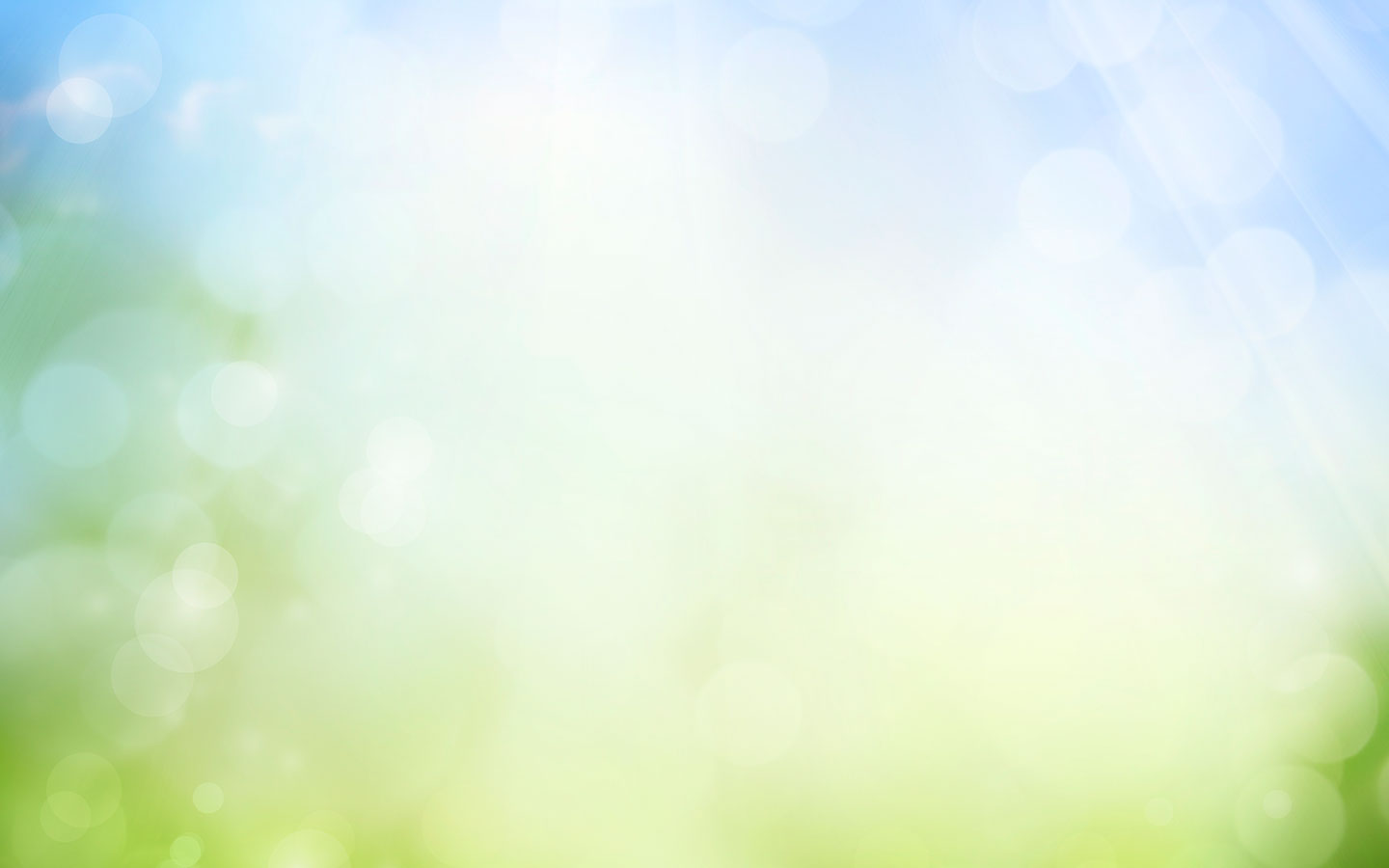 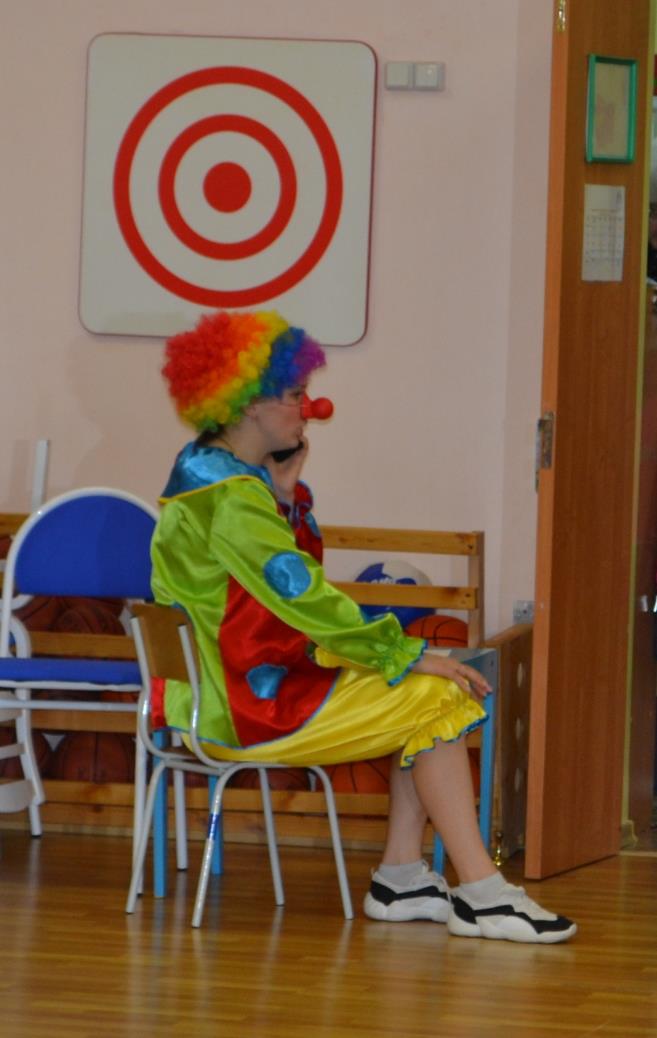 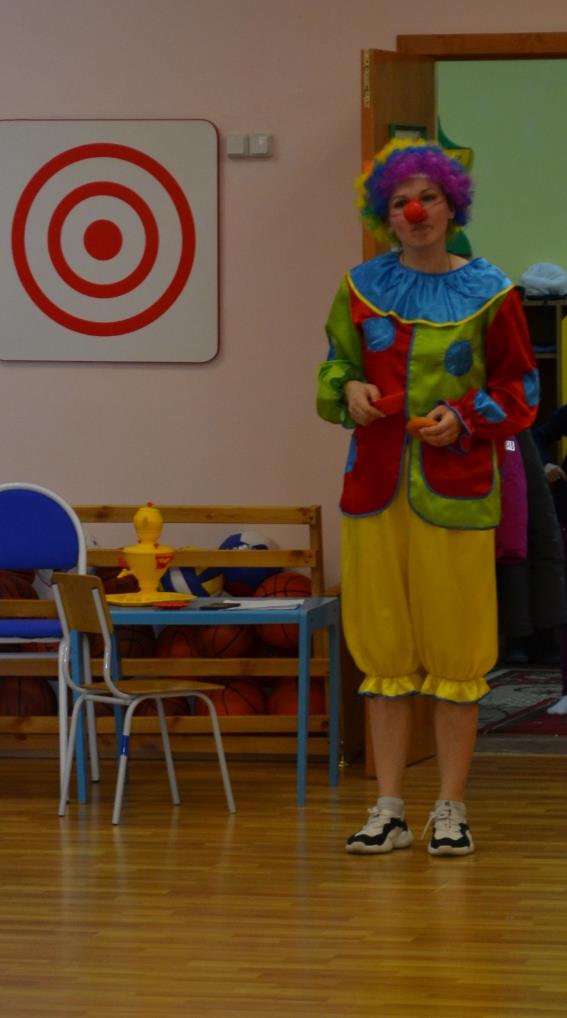 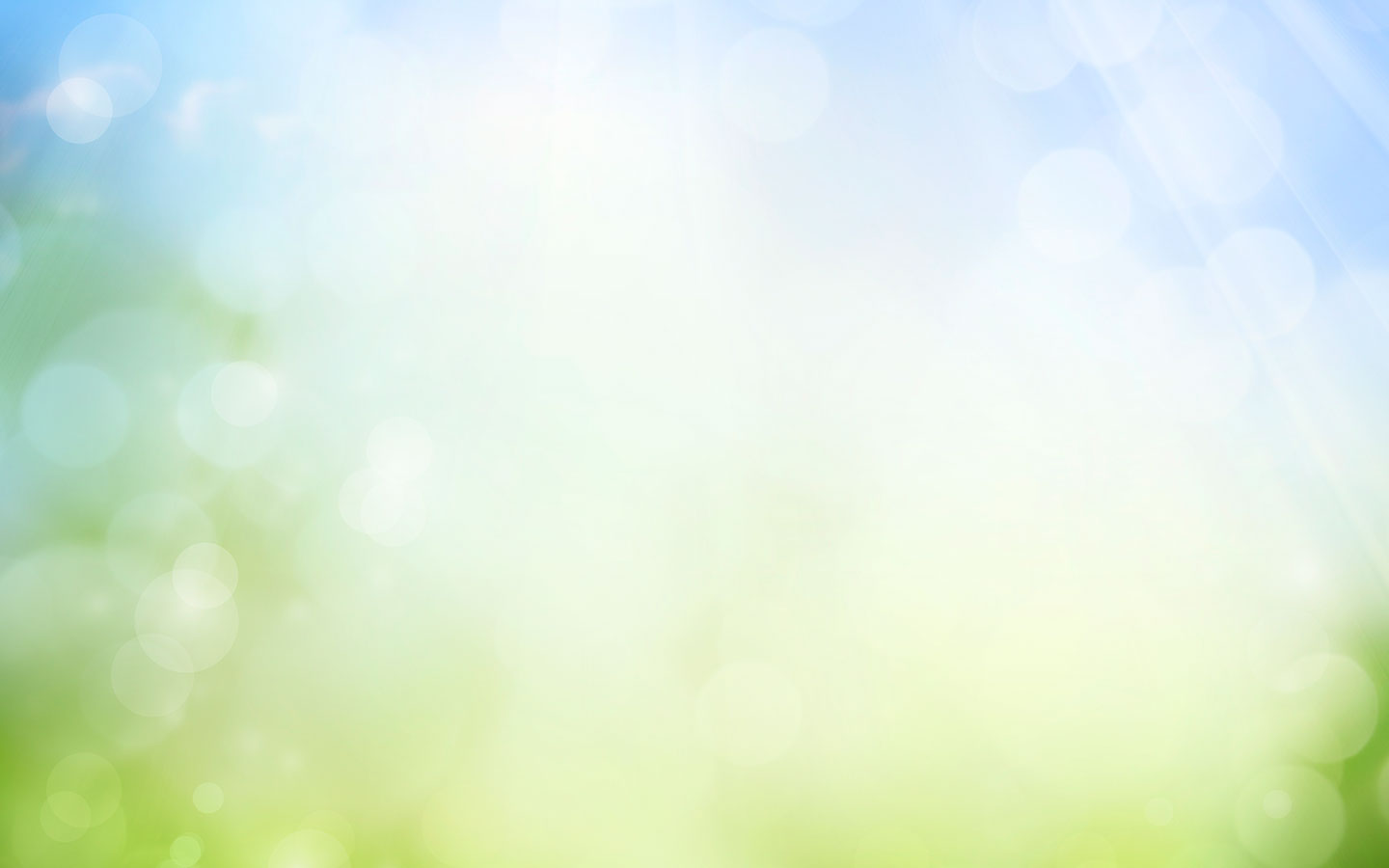 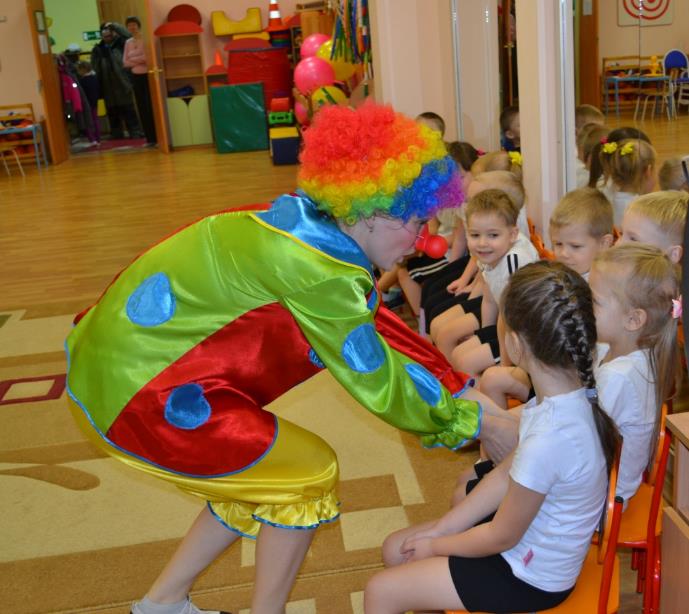 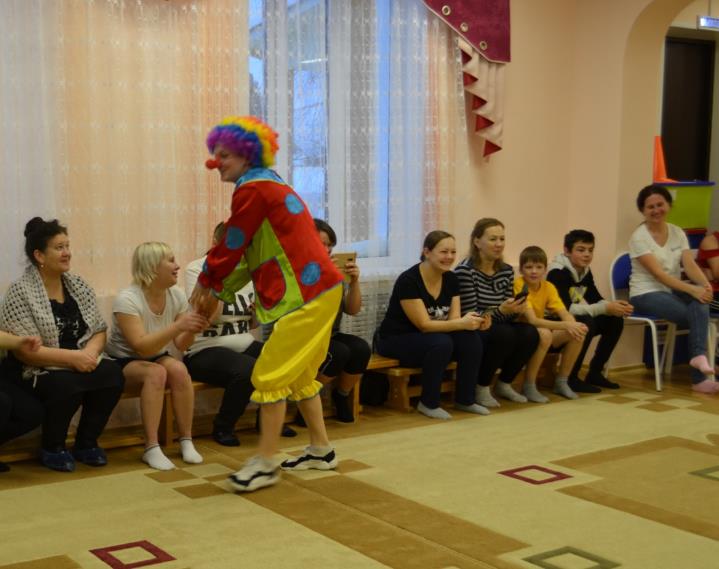 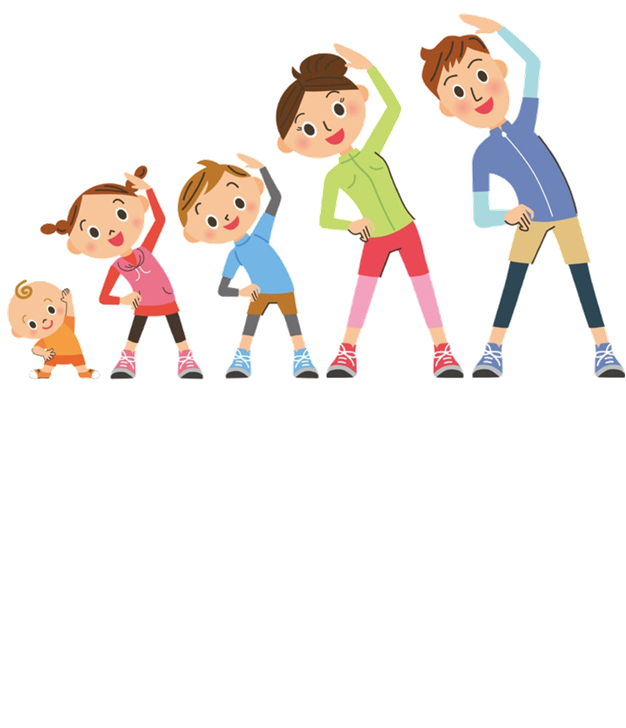 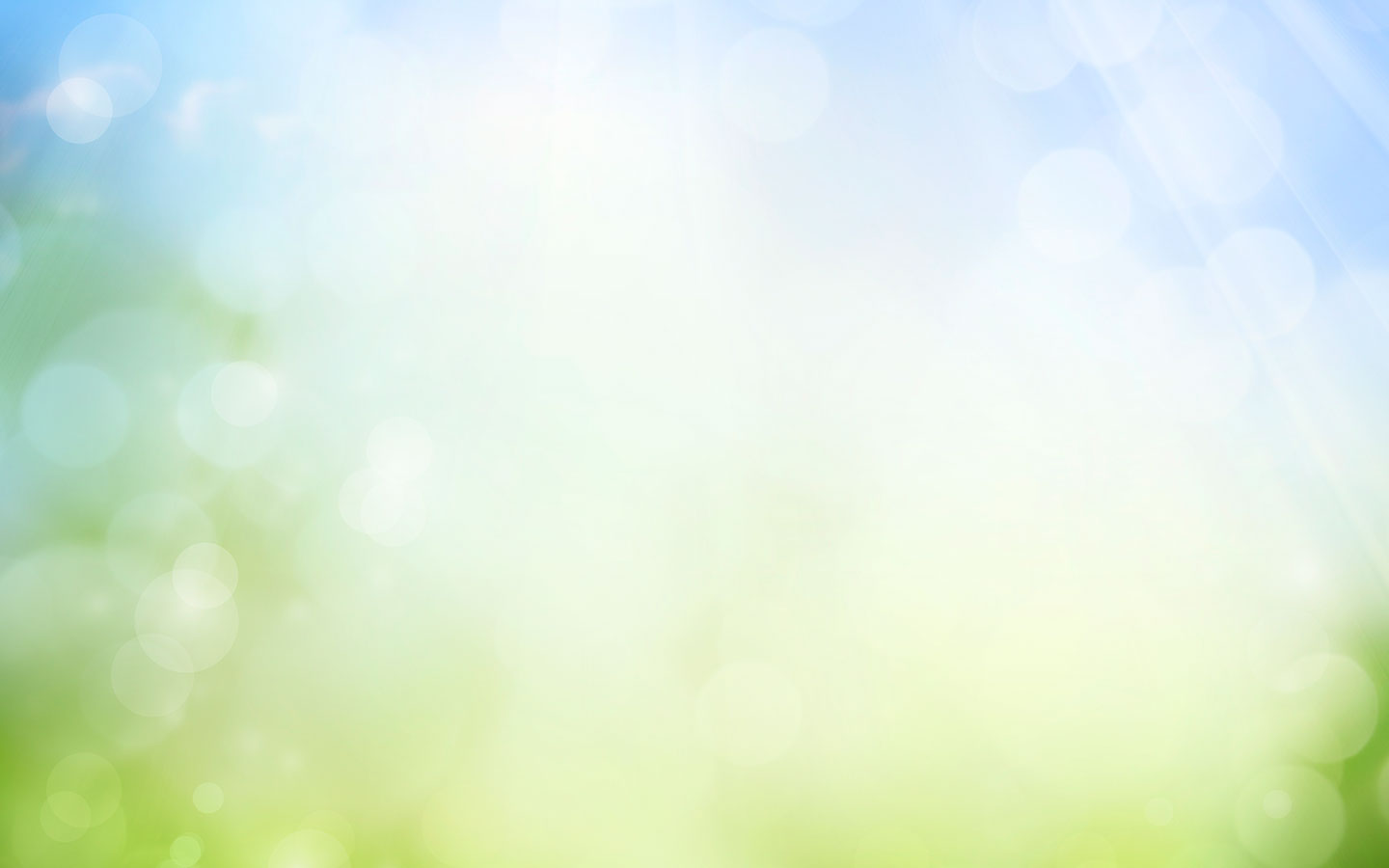 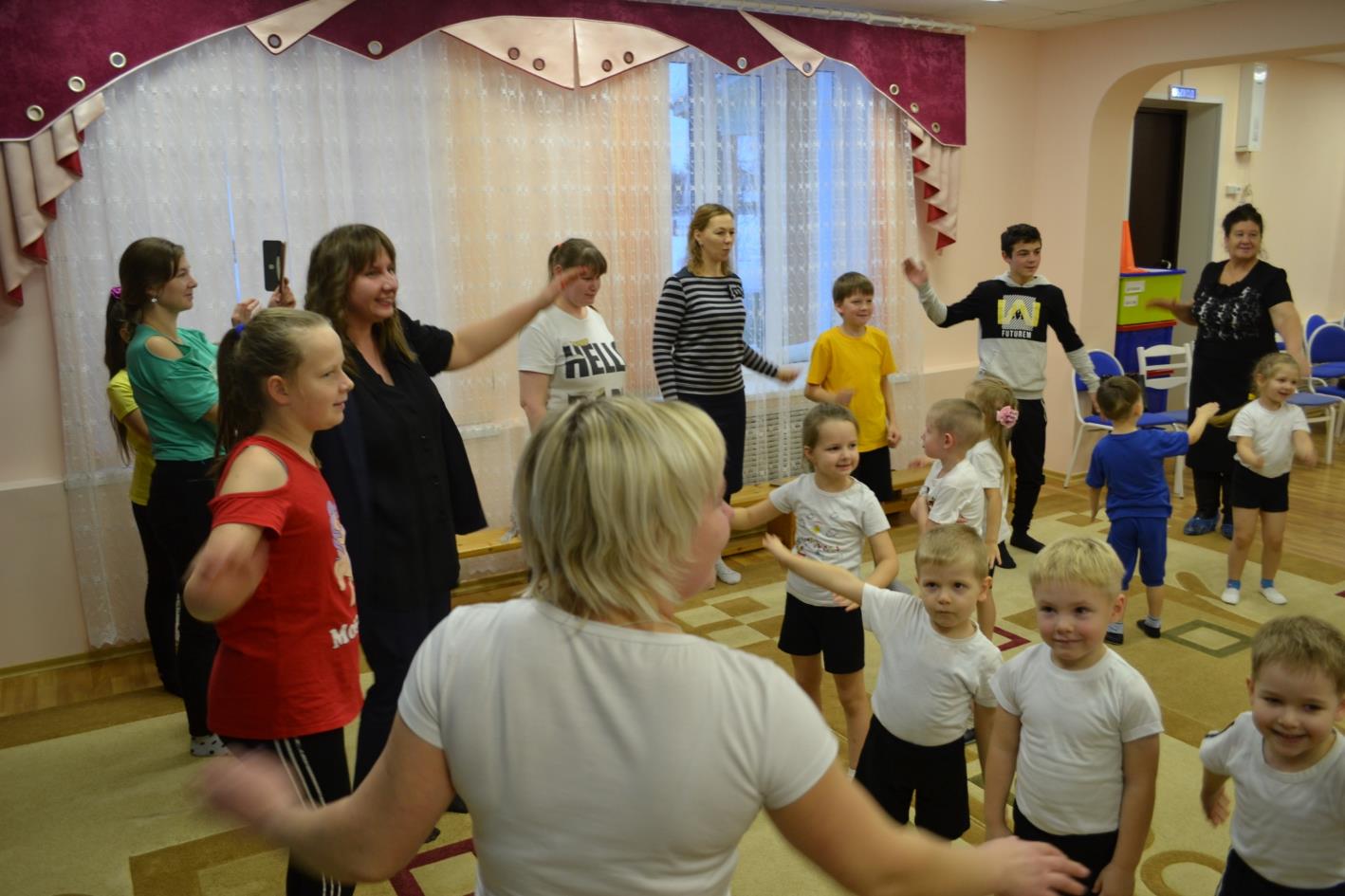 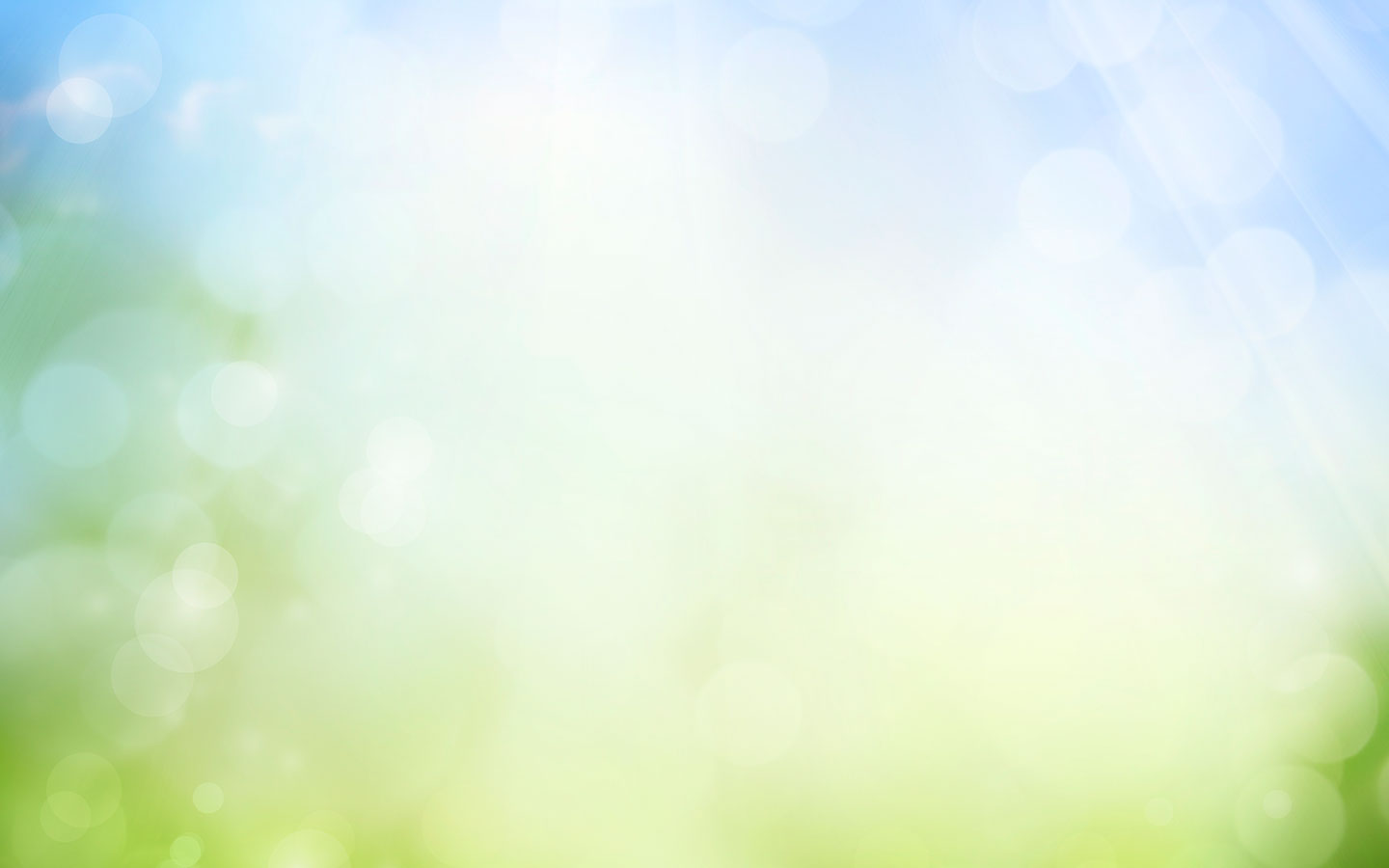 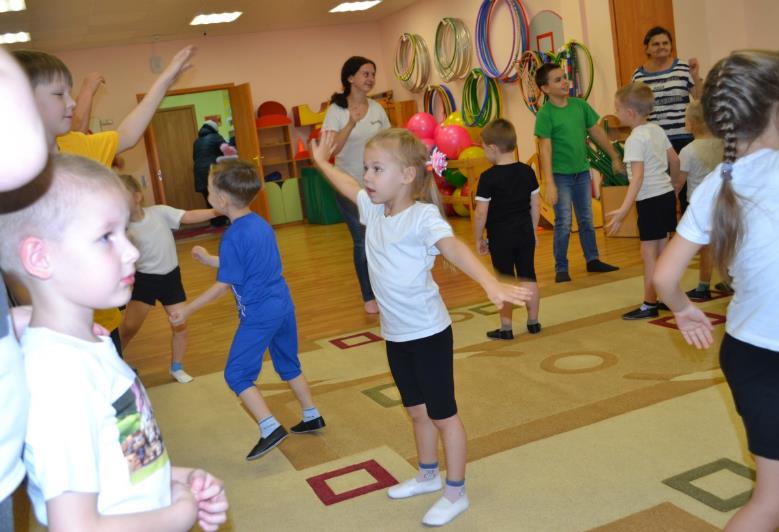 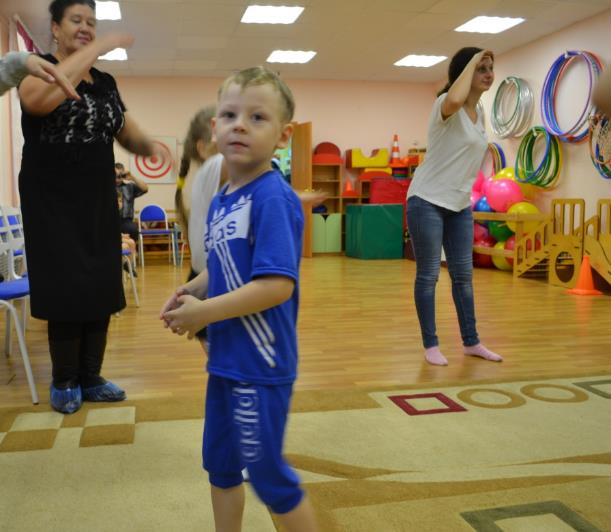 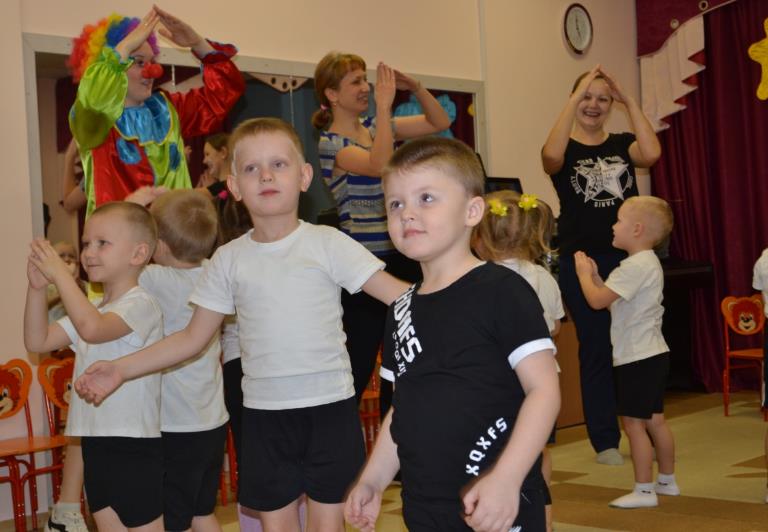 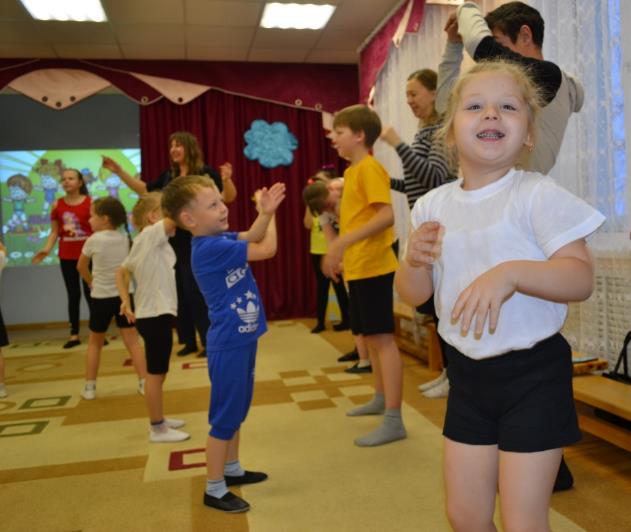 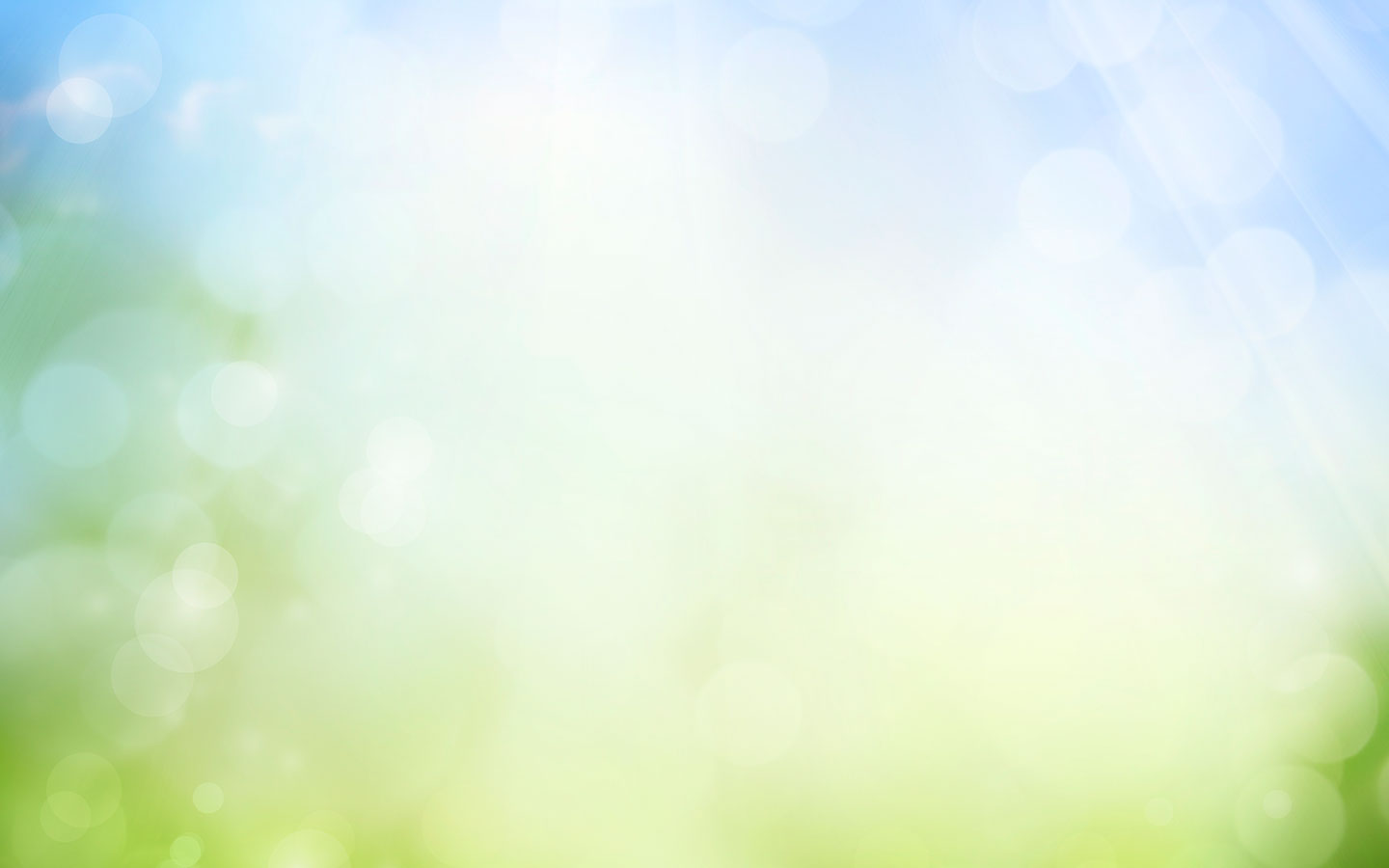 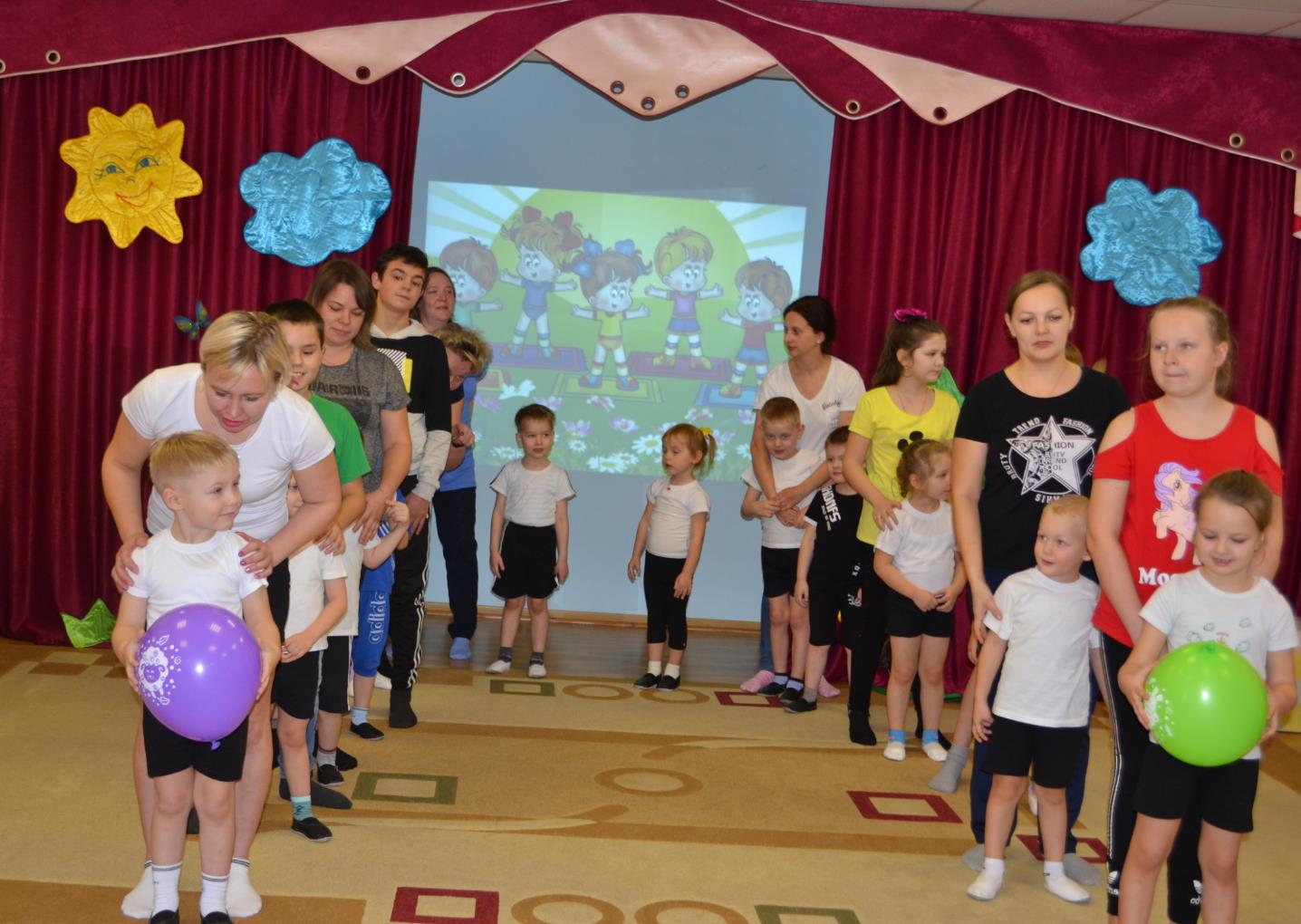 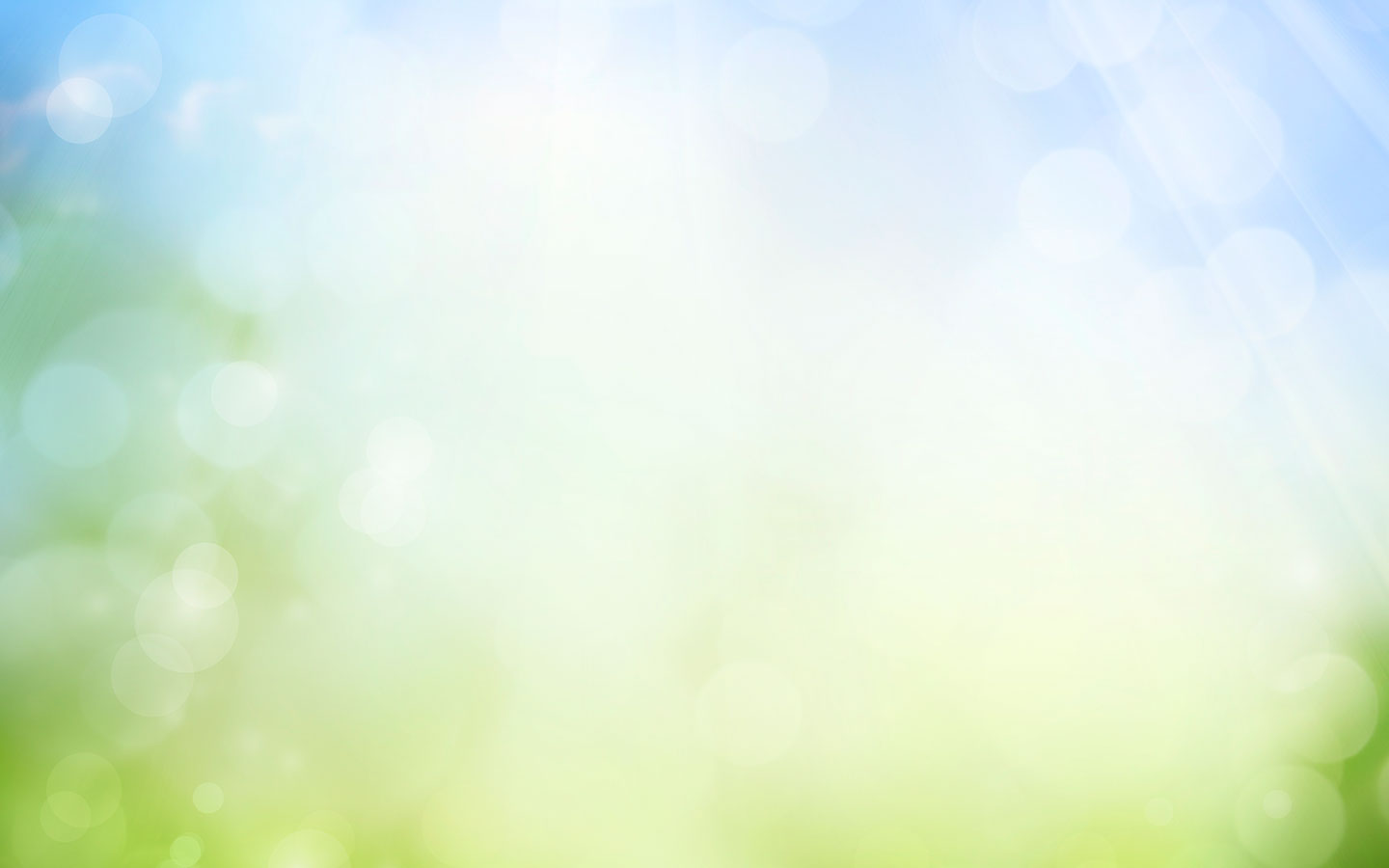 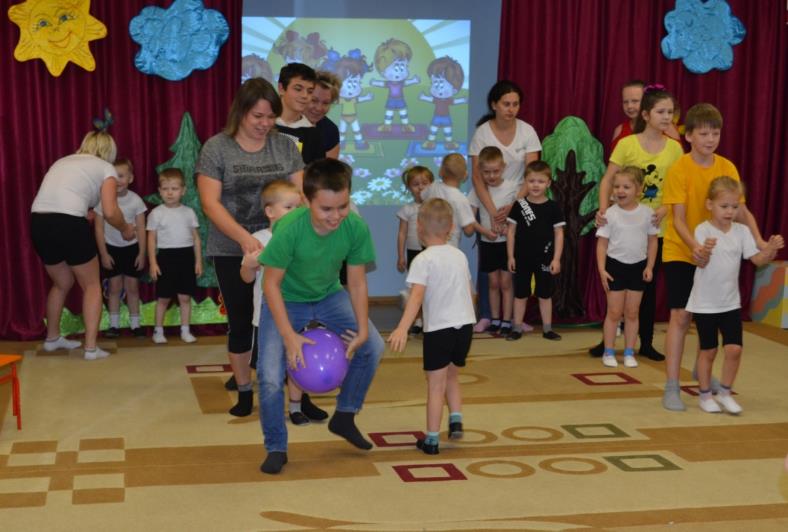 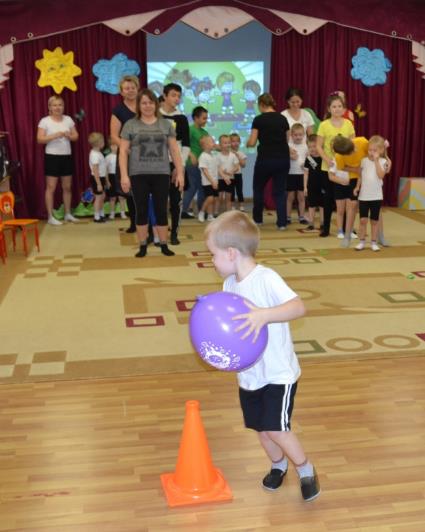 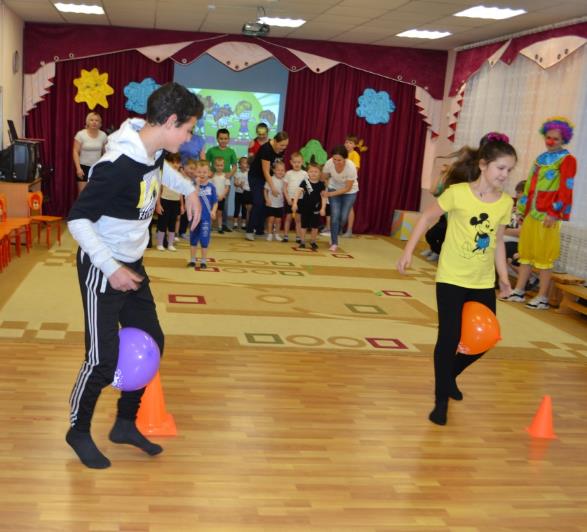 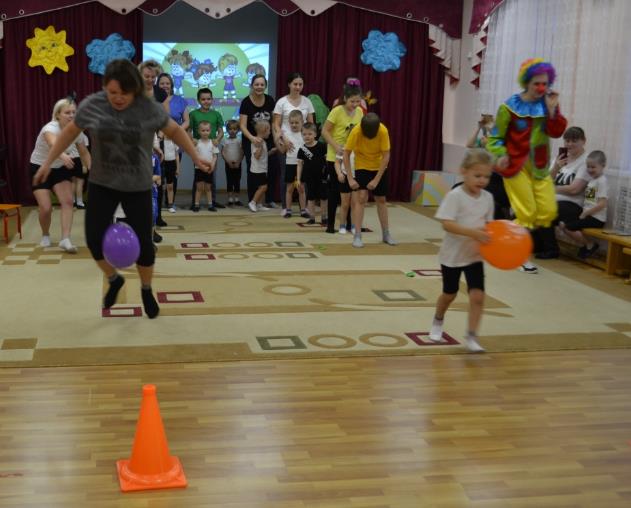 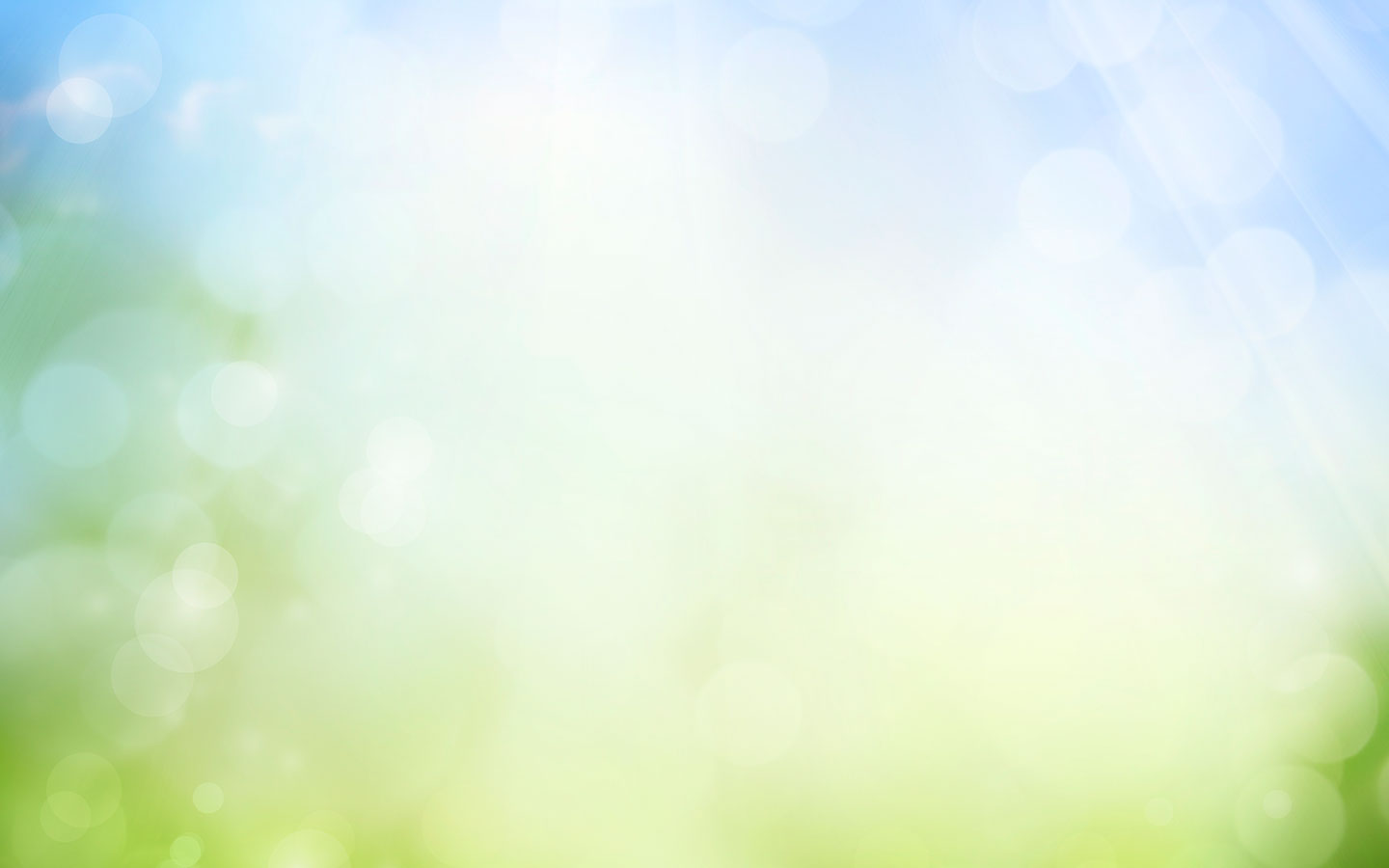 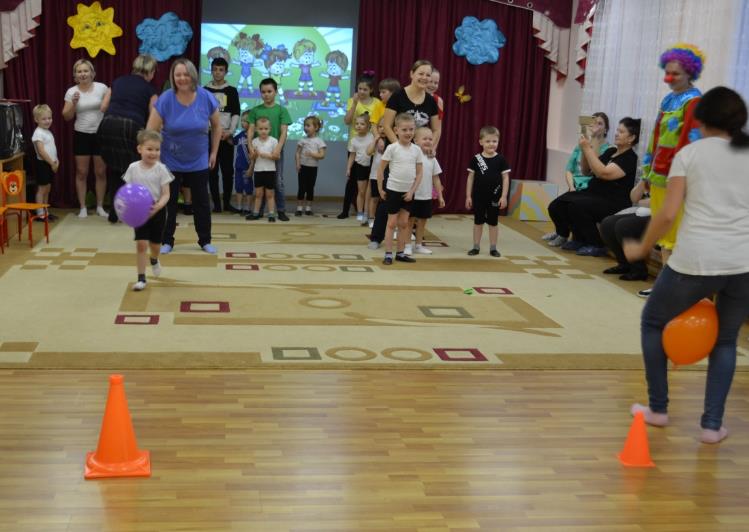 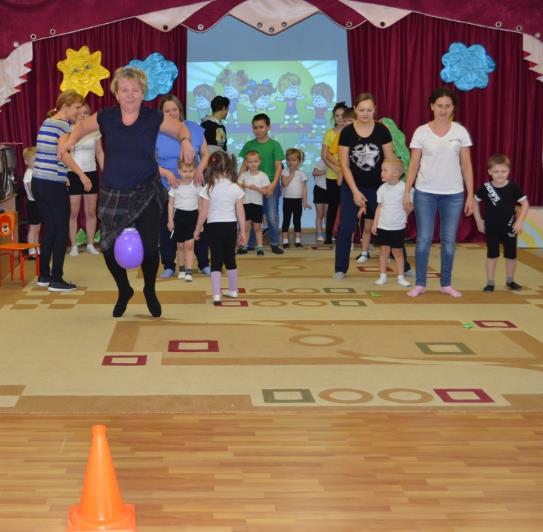 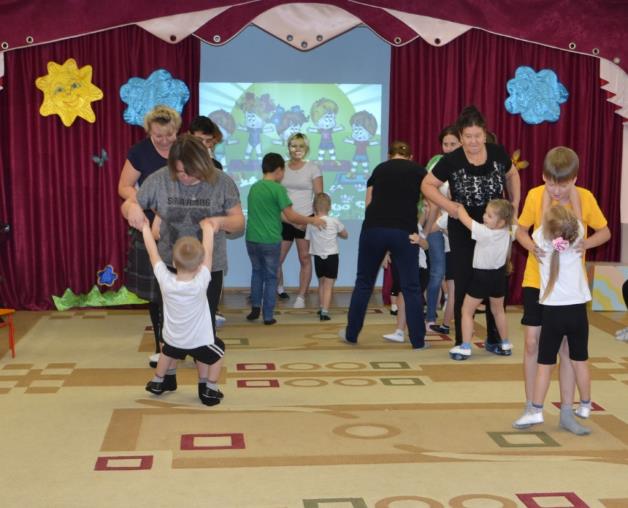 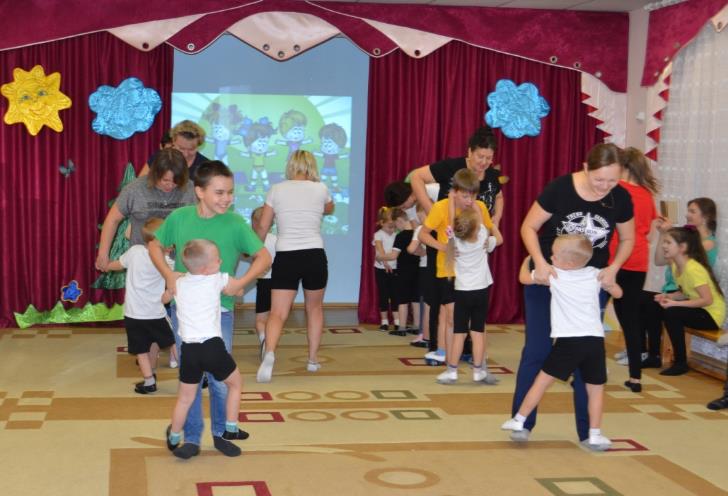 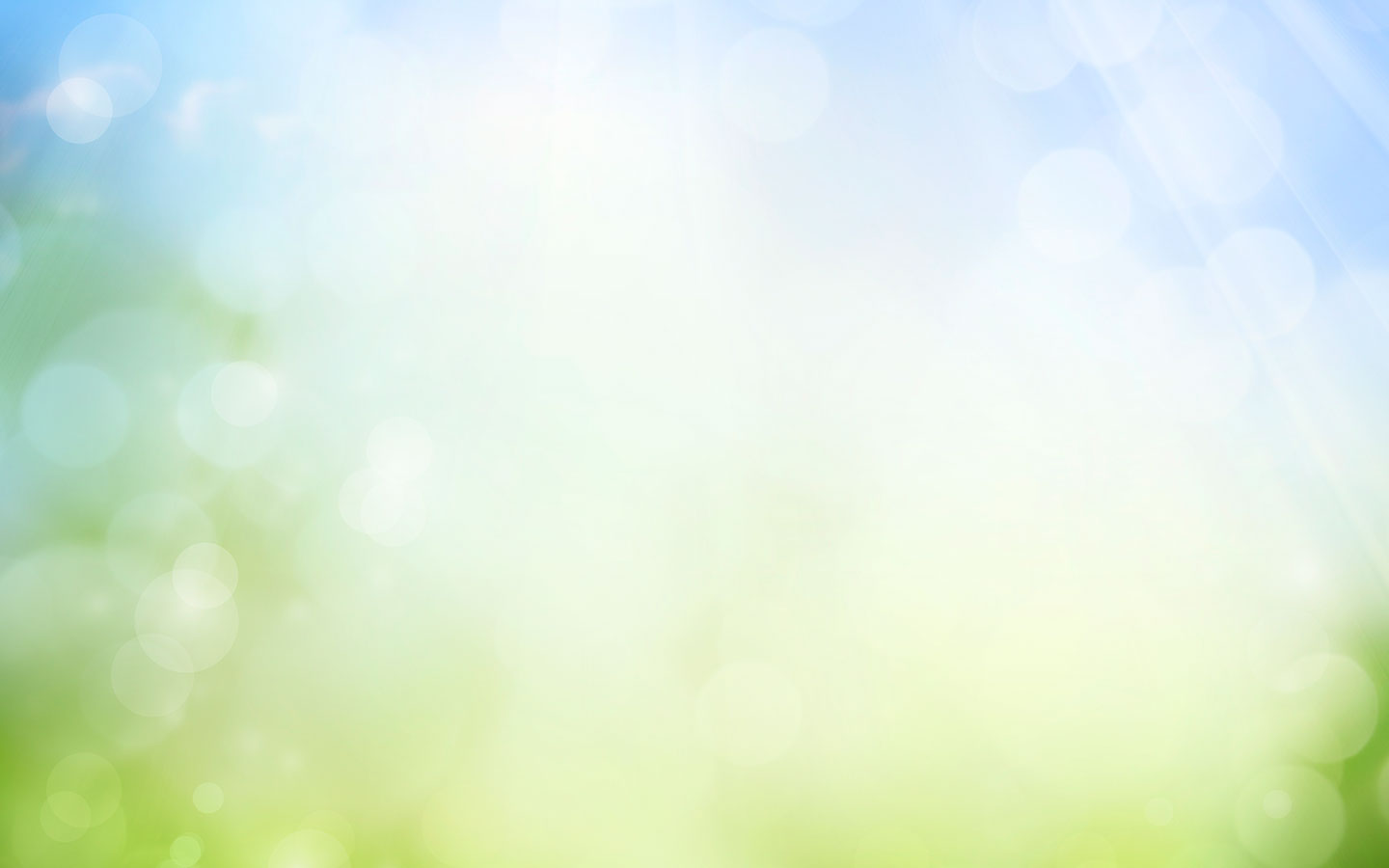 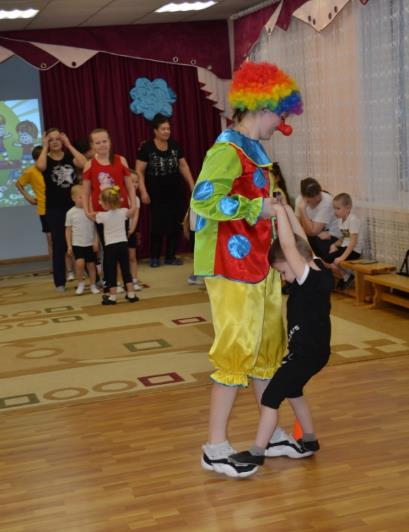 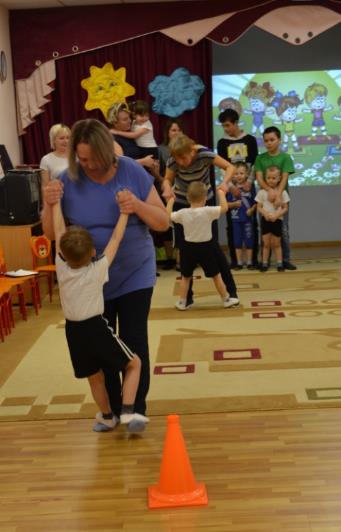 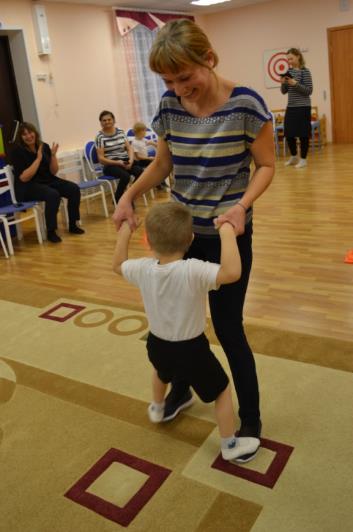 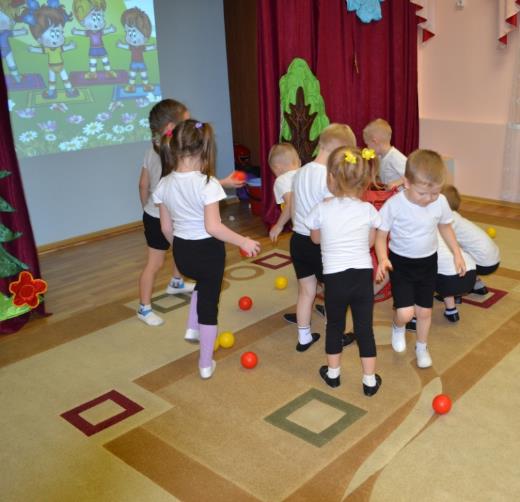 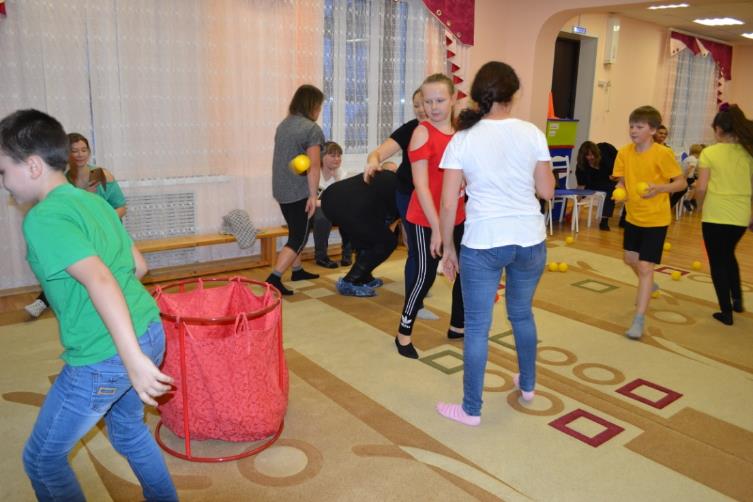 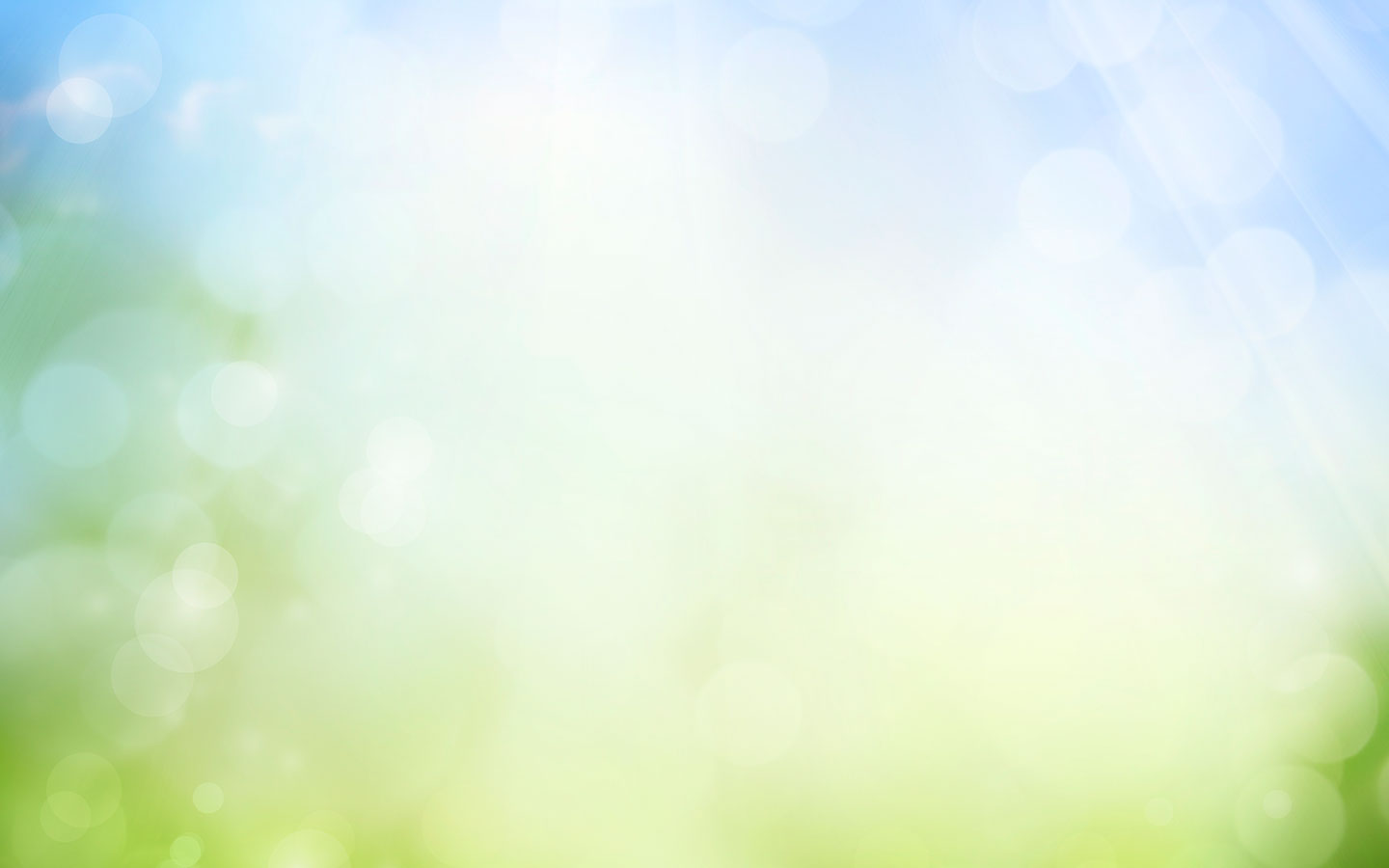 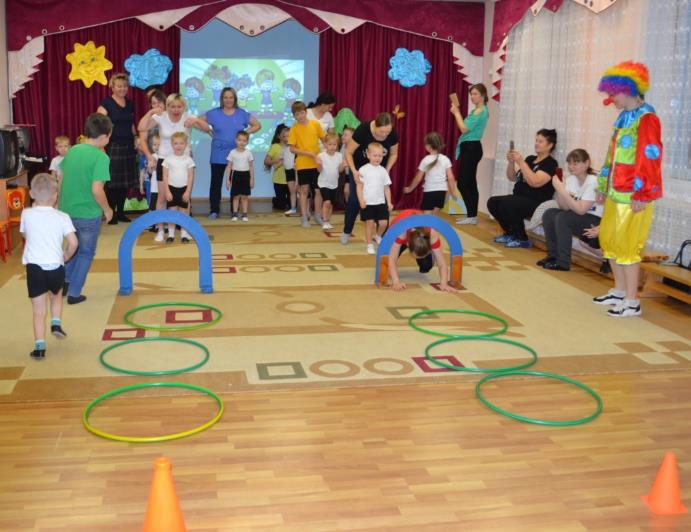 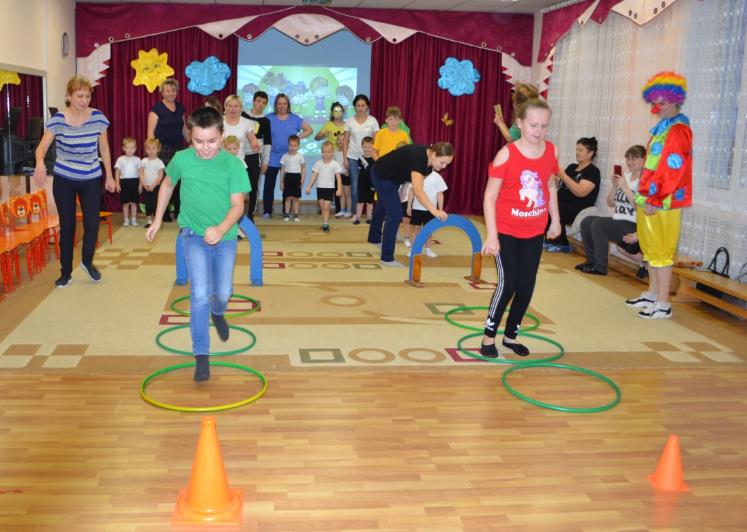 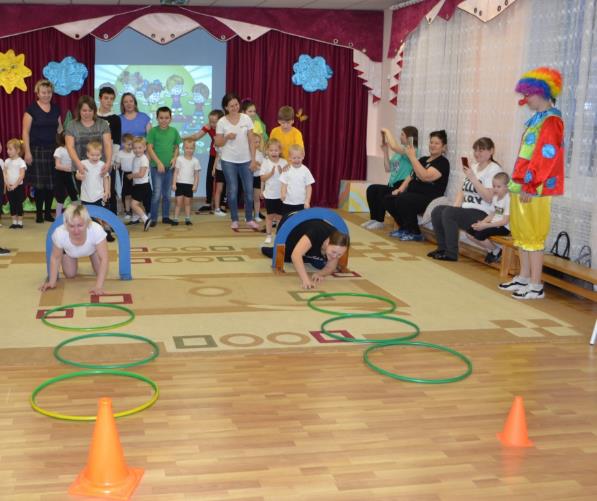 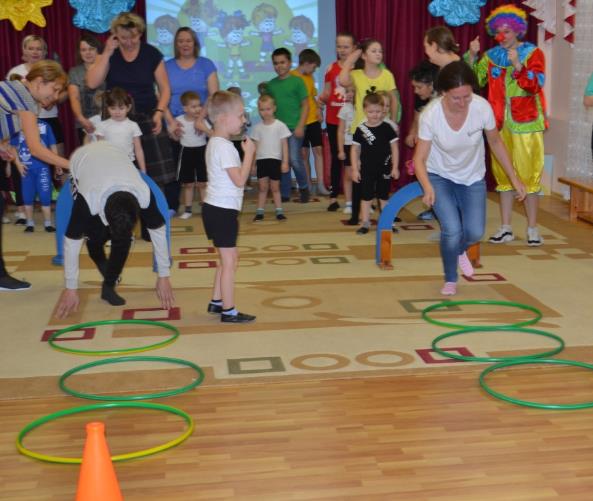 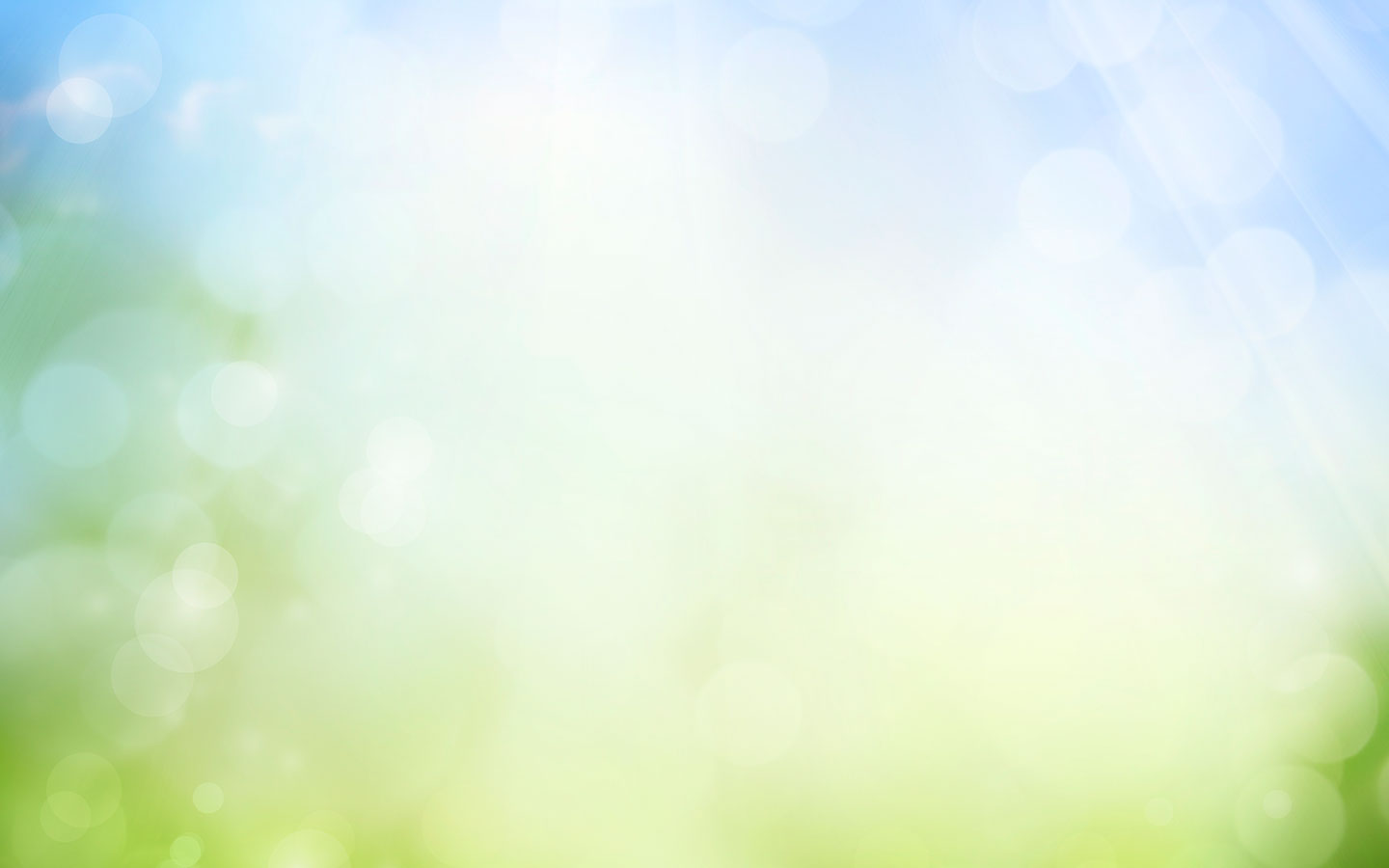 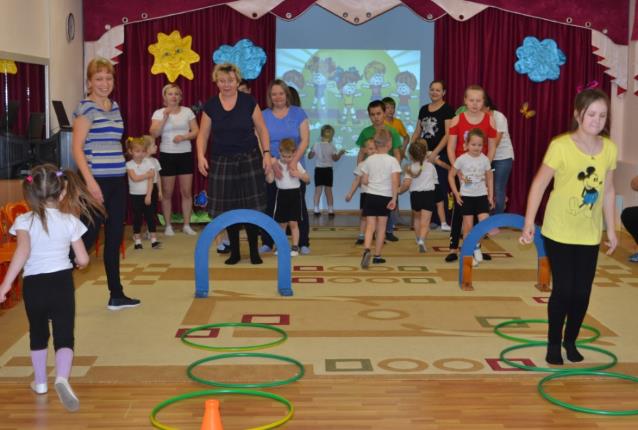 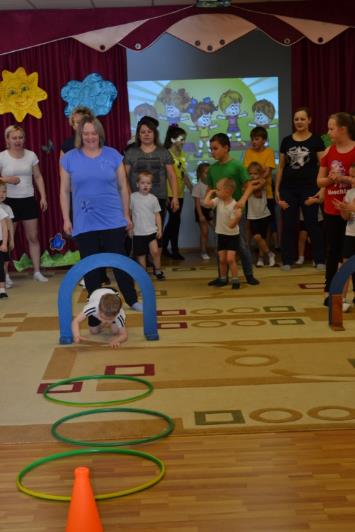 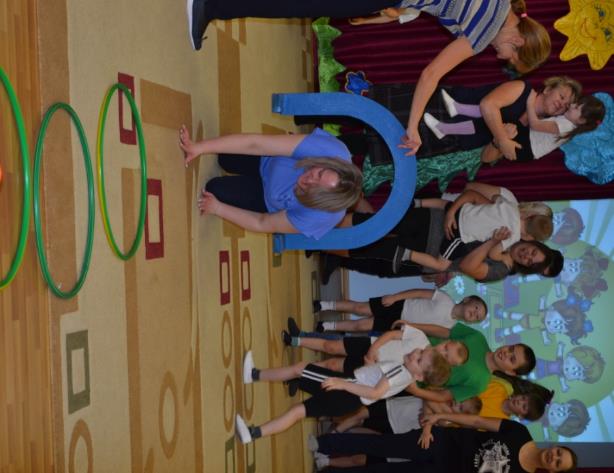 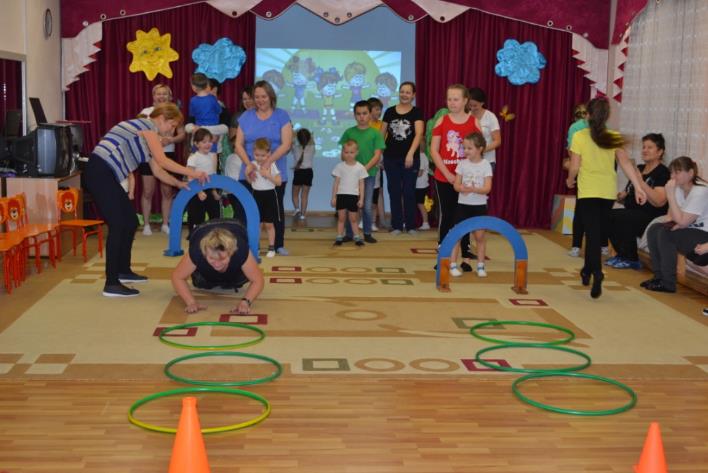 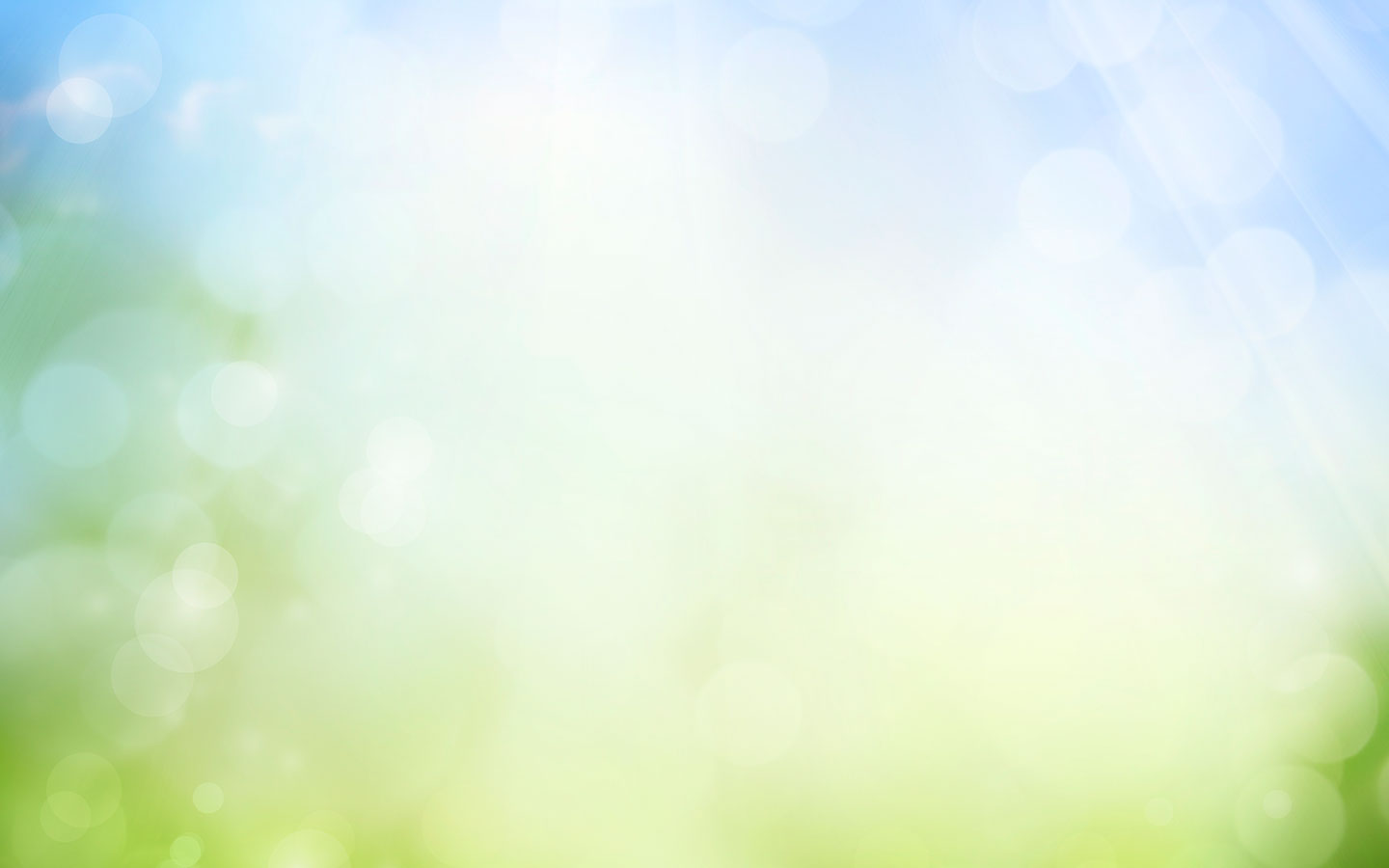 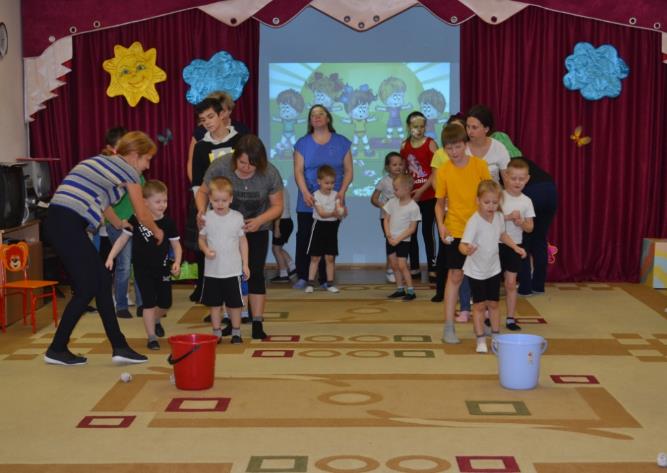 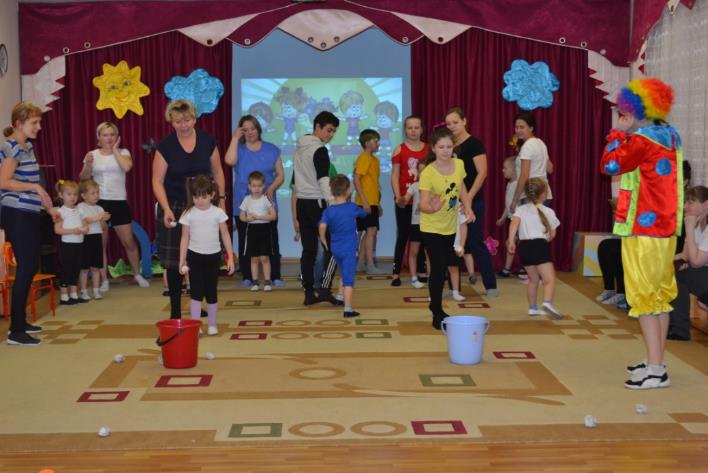 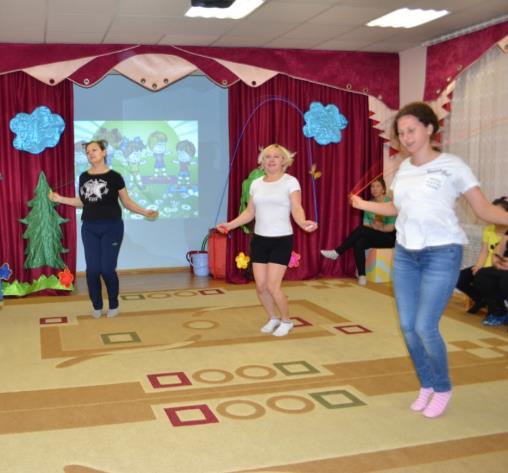 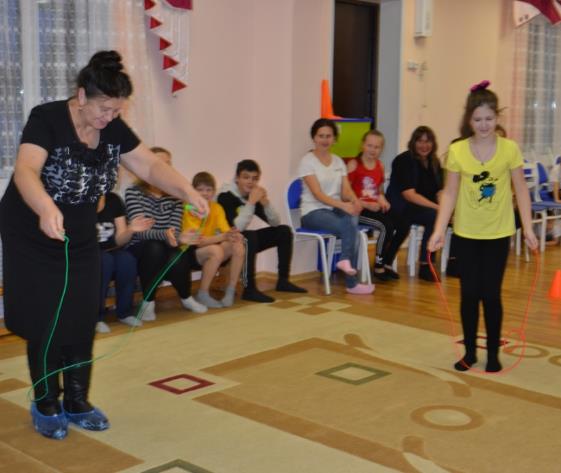 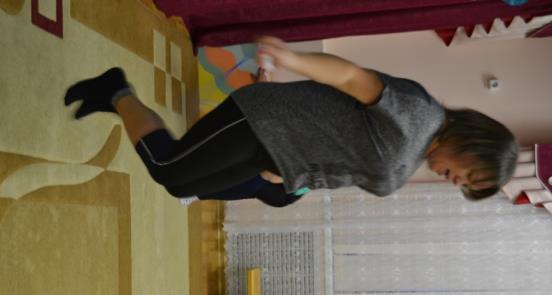 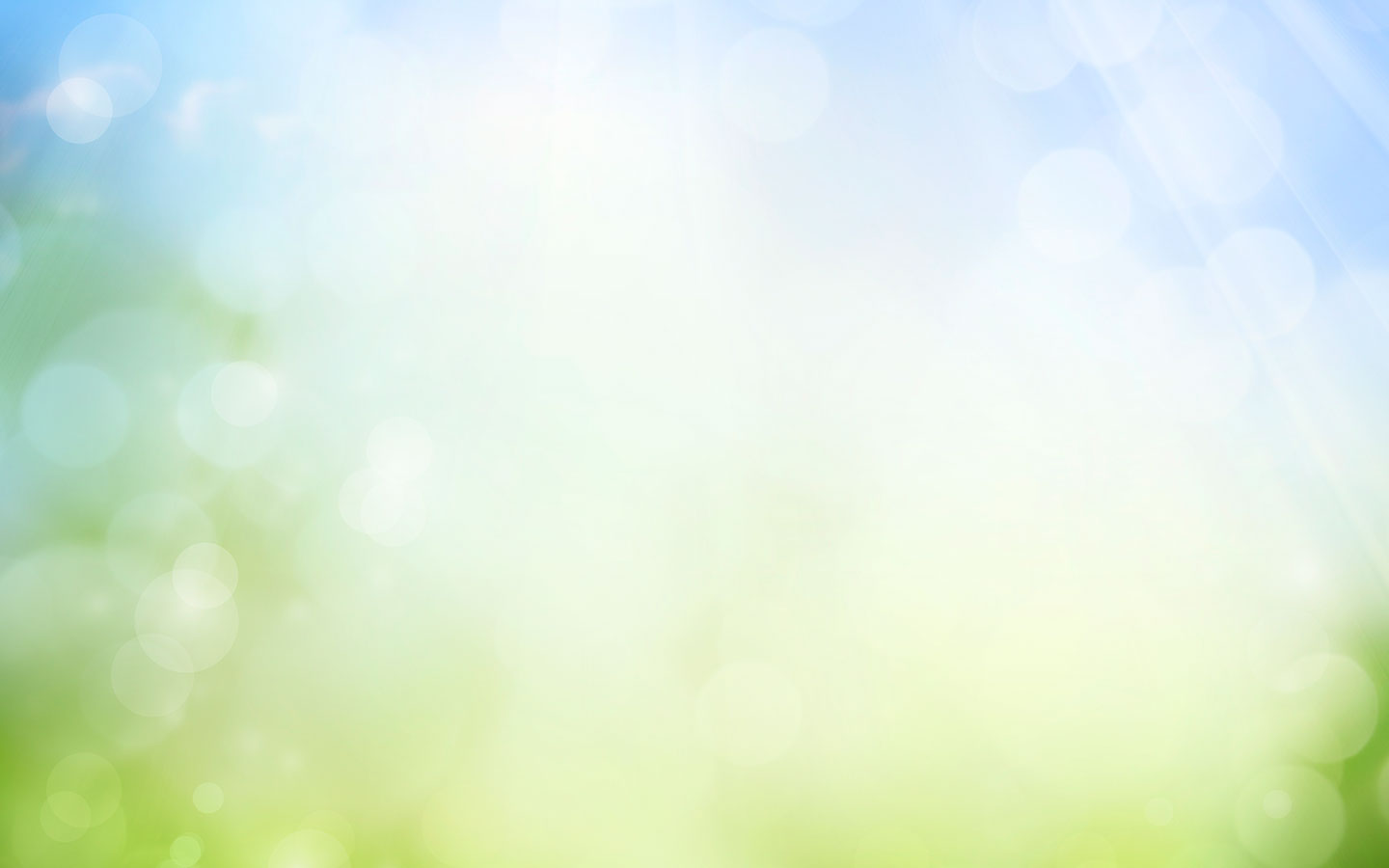 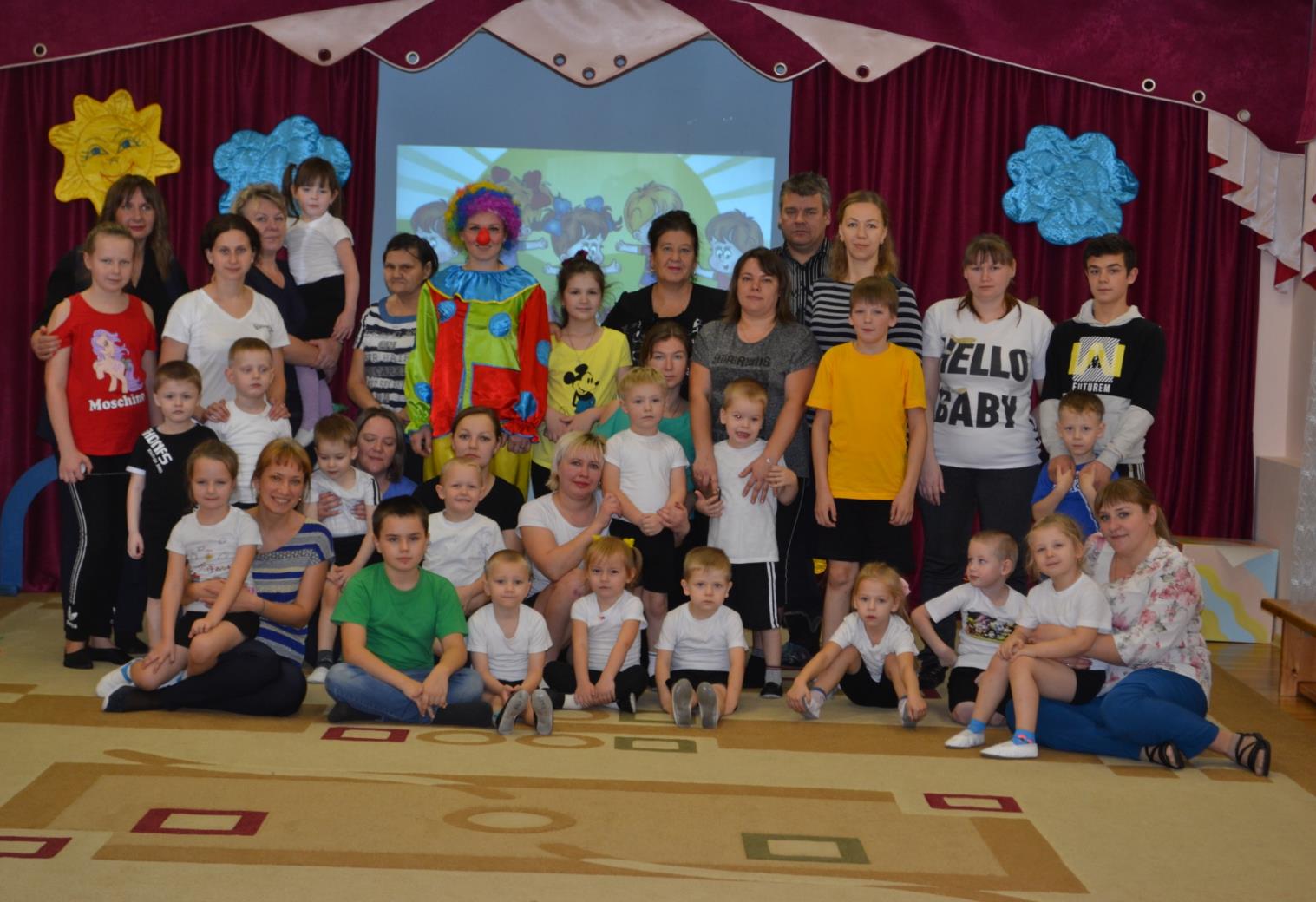